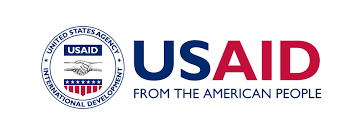 USAID საბაზისო განათლების პროგრამა
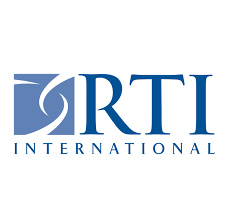 საჯარო სამართლის იურიდიული პირი - ბათუმის შოთა რუსთაველის სახელმწიფო უნივერსიტეტი




 


პრაქტიკის კვლევა
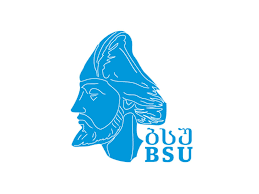 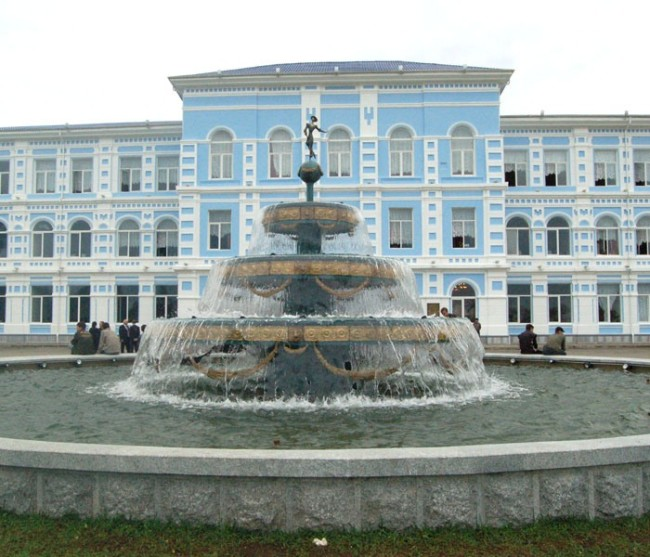 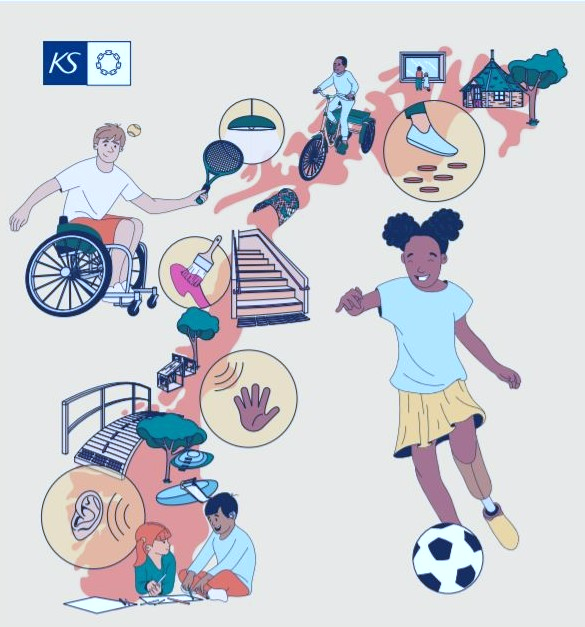 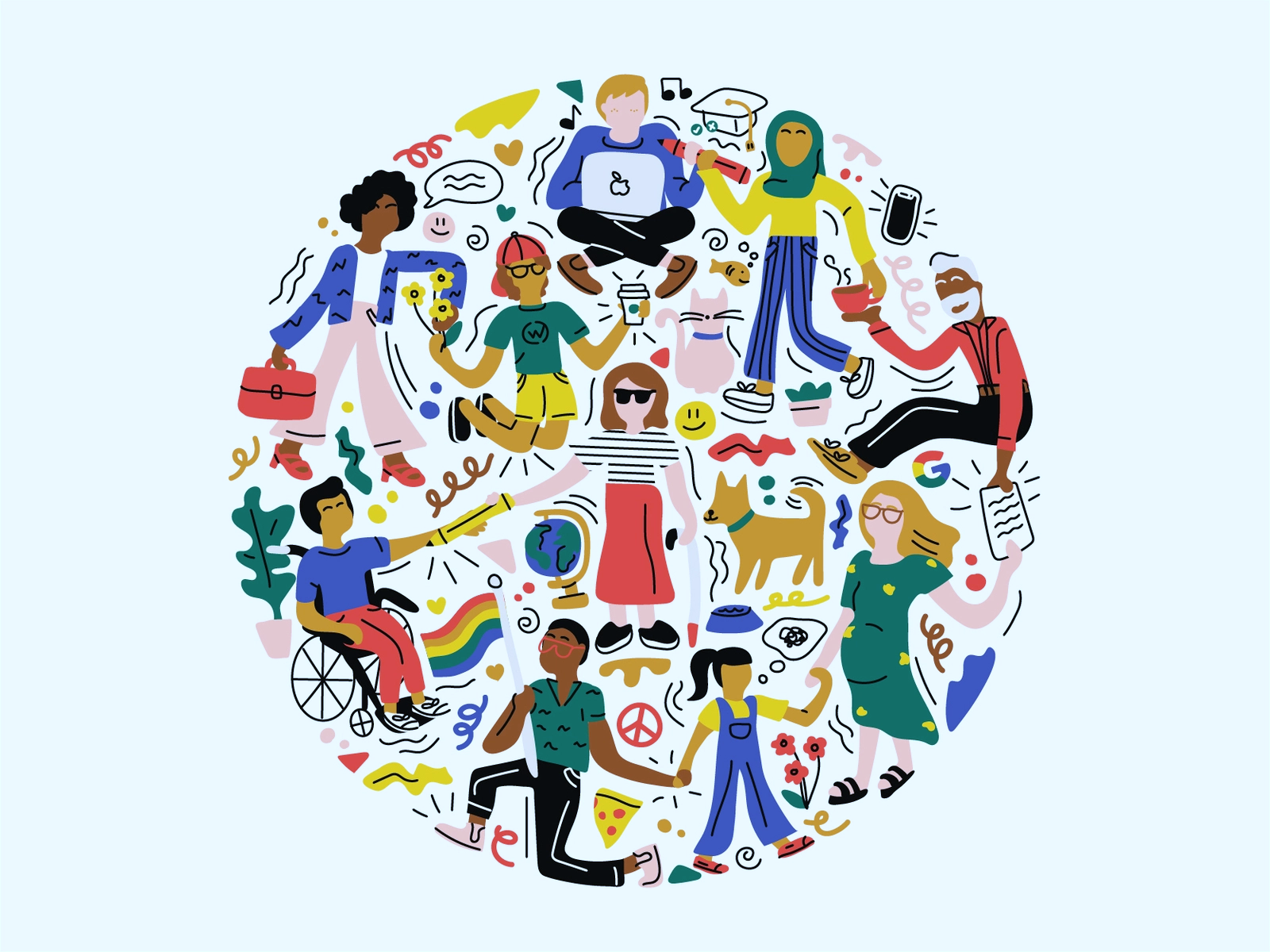 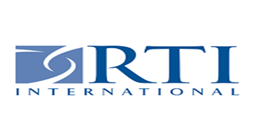 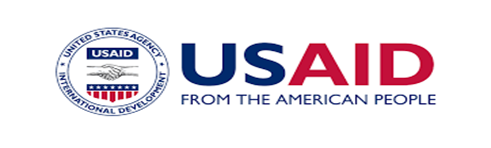 სსსმ მოსწავლეთა წარმატებული ინკლუზიის ხელშეწყობა სწავლების უნივერსალური დიზაინის ძირითადი პრინციპების გამოყენებით
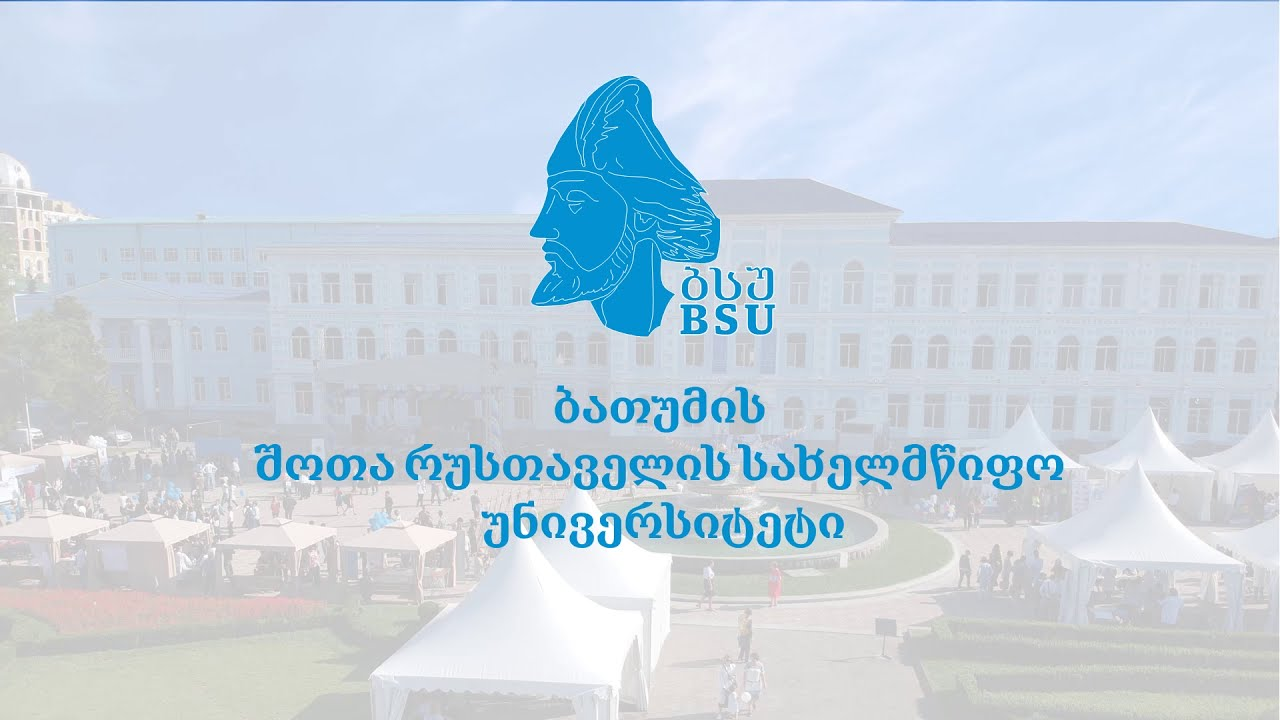 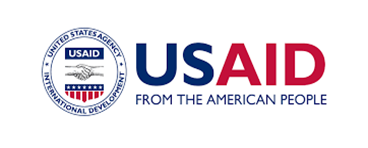 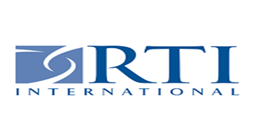 პრაქტიკის კვლევის განხორციელების ადგილი:  სსიპ - ბათუმის №15 საჯარო სკოლა
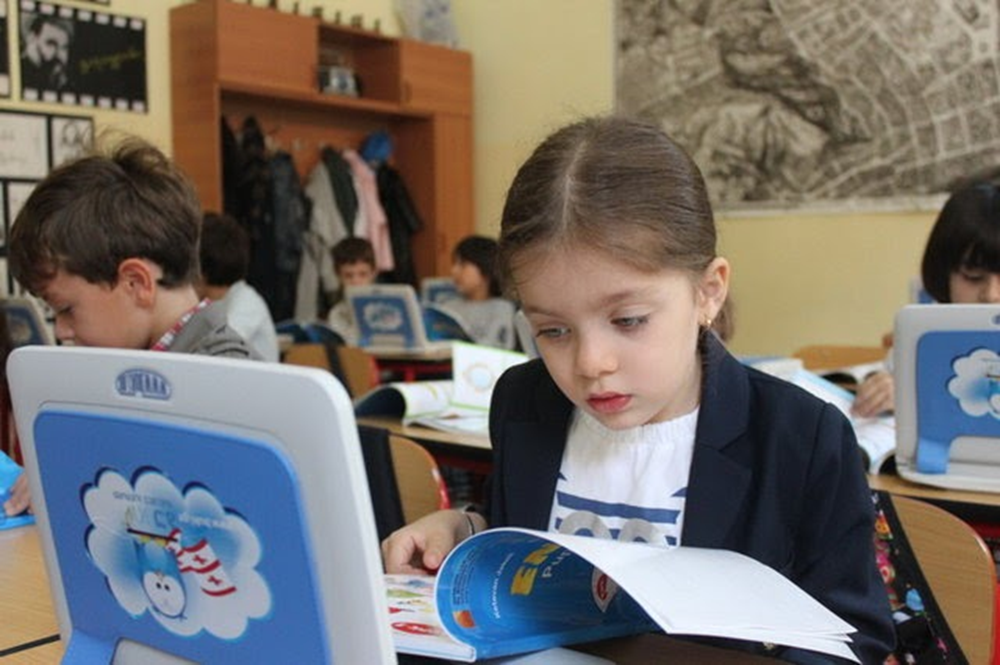 საჯარო სამართლის იურიდიული პირი - ბათუმის შოთა რუსთაველის სახელმწიფო უნივერსიტეტი
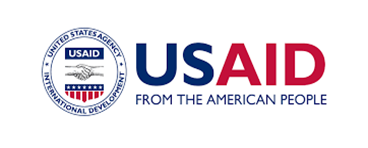 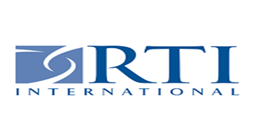 საკვლევი კითხვები:
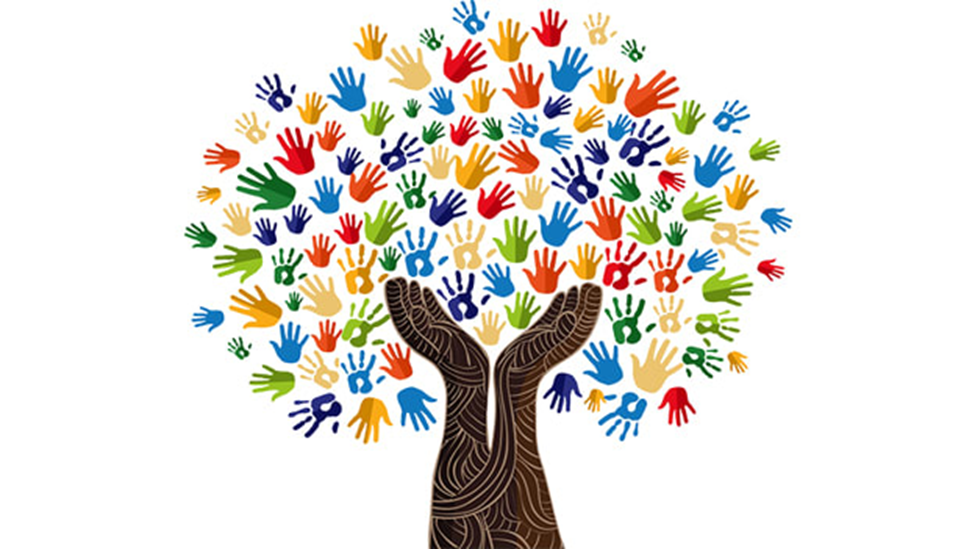 საჯარო სამართლის იურიდიული პირი - ბათუმის შოთა რუსთაველის სახელმწიფო უნივერსიტეტი
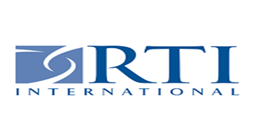 კვლევის მეთოდოლოგია
კვლევის ინსტრუმენტები
საჯარო სამართლის იურიდიული პირი - ბათუმის შოთა რუსთაველის სახელმწიფო უნივერსიტეტი
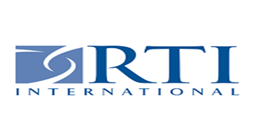 საჯარო სამართლის იურიდიული პირი - ბათუმის შოთა რუსთაველის სახელმწიფო უნივერსიტეტი
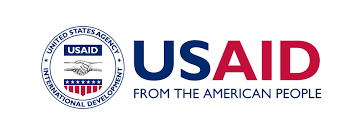 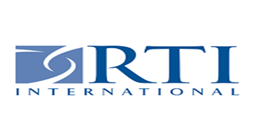 დიაგნოსტიკური კვლევის განხორციელება და შედეგების ანალიზი
კვლევის მონაცემთა ანალიზი მასწავლებელთა და მშობელთა პასუხების საფუძველზე

(გამოკითხვაში მონაწილეობდა სსიპ - ბათუმის №15 საჯარო სკოლის 
13 მასწავლებელი და 24 მშობელი)
რესპოდენტთა უმრავლესობა ხაზს უსვამს გარემოს კეთილგანწყობილებას ყველა მოსწავლისთვის, გარკვეული პროცენტი (არცთუ ცოტა)  თვლის, რომ ამ კუთხით სკოლას კიდევ აქვს სამუშაო. 
რესპოდენტთა გარკვეული ნაწილი მიიჩნევს, რომ სასკოლო გარემოს წესები ნაკლებად არის გასაგები ყველასათვის და რაც გვაფიქრებინებს, რომ იგი საჭიროებს შესწავლას და გადახედვას.
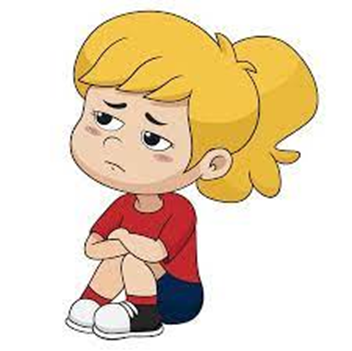 რესპოდენტთა გარკვეული ნაწილი მიიჩნევს, რომ წესების შექმნაში მოსწავლეთა ჩართულობა არ არის სრულად უზრუნველყოფილი. აღნიშნულის დასტურია წინამდებარე კითხვის შედეგებიც. საყურადღებოა წესების შექმნაში თითოეული აღსაზრდელის ჩართულობასა და  წესების შინაარსის  გააზრებაზე ზრუნვის გაზრდა.
პასუხებიდან ჩანს, რომ გარემო მხოლოდ გარკვეული შესაძლებლობის მქონე მოსწავლეებისთვის არის კომფორტული. შესაბამისად, იგი საჭიროებს მეტად ადაპტირებას თითოეული მოსწავლის საჭიროებების გათვალისწინებით. 
პასუხების ანალიზი გვაფიქრებინებს, რომ მოსწავლეთა სამოქალაქო ცნობიერების ამაღლების მიზნით სკოლას სამუშაო გასაძლიერებელი აქვს.
საჯარო სამართლის იურიდიული პირი - ბათუმის შოთა რუსთაველის სახელმწიფო უნივერსიტეტი
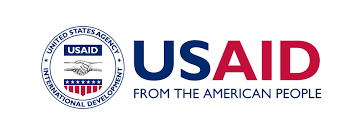 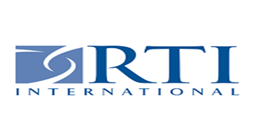 დიაგნოსტიკური კვლევის განხორციელება და შედეგების ანალიზი
კვლევის მონაცემთა ანალიზი მასწავლებელთა და მშობელთა პასუხების საფუძველზე

(გამოკითხვაში მონაწილეობდა სსიპ - ბათუმის №15 საჯარო სკოლის 
13 მასწავლებელი და 24 მშობელი)
მასწავლებელთა ნაწილისათვის განსხვავებულობა მიიჩნევა პრობლემად, რაც მიგვანიშნებს, რომ მასწავლებლები საჭიროებენ დახმარებას პროფესიული უნარების გასაძლიერებლად.
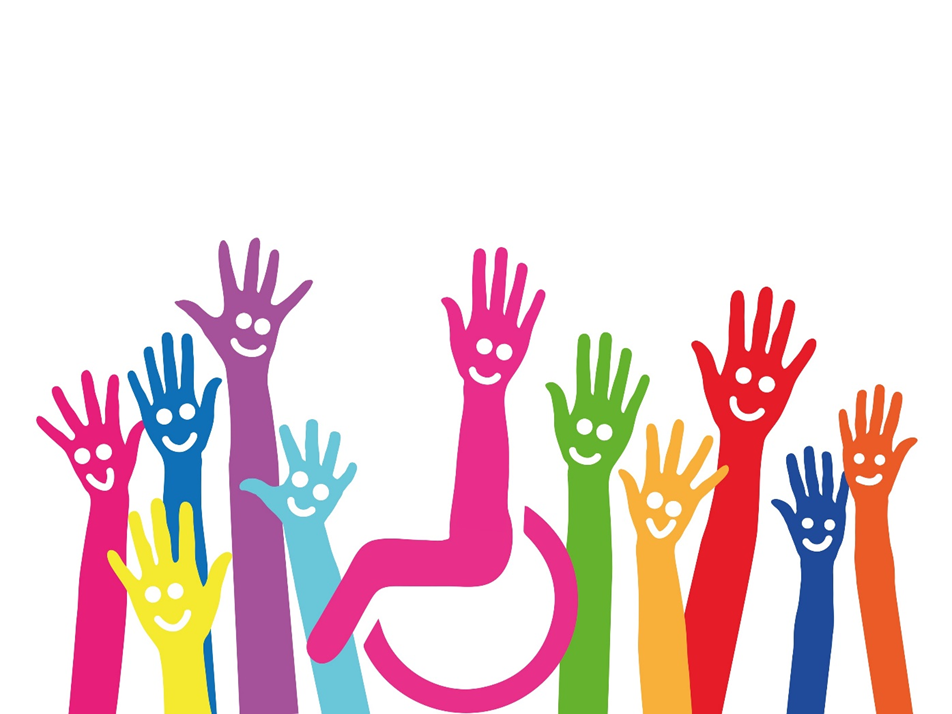 მასწავლებლები შენიშნავენ, რომ მათ ნაწილს არა აქვს  ნებისმიერი შესაძლებლობის მოსწავლისადმი თანასწორი დამოკიდებულება. ეს რათქმაუნდა უარყოფითად აისახება სკოლის კეთილგანწყობილი გარემოს უზრუნველყოფაზე.   აღნიშნული მიგვითითებს, რომ მასწავლებელთა ნაწილისთვის პროფესიული უნარ-ჩვევების გაღრმავებასთან ერთად გასაძლიერებელია სამოქალაქო ცნობიერების ამაღლების კუთხით მუშაობა.
სსსმ სტატუსისა და ტიპიური განვითარების მოსწავლეებისადმი მასწავლებელი ერთნაირ მზრუნველობას უნდა იჩენდეს, რაც მიღებული მონაცემებით მასწავლებელთა ნაწილისათვის მიუღწეველია.
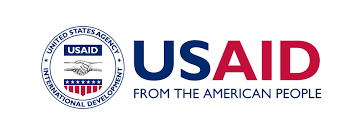 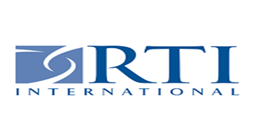 დიაგნოსტიკური კვლევის განხორციელება და შედეგების ანალიზი
კვლევის მონაცემთა ანალიზი მასწავლებელთა და მშობელთა პასუხების საფუძველზე

(გამოკითხვაში მონაწილეობდა სსიპ - ბათუმის №15 საჯარო სკოლის 
13 მასწავლებელი და 24 მშობელი)
სასწავლო პროცესში სწორად დაგეგმილი აქტივობების მიმართებით დასმული შეკითხვების პასუხების ანალიზის საფუძველზე დგინდება, რომ მასწავლებელთა და მშობელთა  უმრავლესობა  სრულიად ეთანხმება მოსაზრებას, რომ დაგეგმილი აქტივობები:
ხელს უწყობს ნებისმიერი შესაძლებლობის მოსწავლის (მასწავლებელი - 69,2%, მშობელი 83,3- %), მათ შორის სსსმ მოსწავლის ინტერესების გათვალისწინებას და მხარდაჭერას (მასწავლებელი - 69,2%, მშობელი 79,2- %);
ამაღლებს სწავლის სურვილსა და მოტივაციას (მასწავლებელი - 53,8%, მშობელი -91,7%);
უზრუნველყოფს თითოეული მოსწავლის აქტიურ ჩართვას სასწავლო პროცესში (მასწავლებელი -61,5 %, მშობელი -95,8 %);
უზრუნველყოფს განსხვავებულობის აღიარებას და ტოლერანტობას (მასწავლებელი -61,5 %, მშობელი - 62,5%);
ამაღლებს ნებისმიერი მოსწავლის სწავლის ხარისხს (მასწავლებელი - 92,3%, მშობელი -91,7 %);
აძლევს სპორტულ აქტივობებში ჩართვის შესაძლებლობას განურჩევლად უნარებისა (მასწავლებელი - 61,5%, მშობელი -91,7 %).

მიუხედავად აღნიშნულისა, მასწავლებელთა და მშობელთა გარკვეული ნაწილის მოსაზრება გვაფიქრებინებს, რომ სასწავლო პროცესი დაგეგმილი აქტივობები მეტად უნდა მოერგოს თითოეულ ინდივიდს.
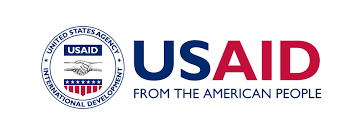 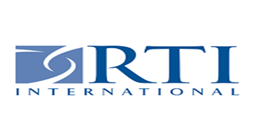 დიაგნოსტიკური კვლევის განხორციელება და შედეგების ანალიზი
კვლევის მონაცემთა ანალიზი მასწავლებელთა და მშობელთა პასუხების საფუძველზე

(გამოკითხვაში მონაწილეობდა სსიპ - ბათუმის №15 საჯარო სკოლის 
13 მასწავლებელი და 24 მშობელი)
მასწავლებელთა მნიშვნელოვანი ნაწილი მიუთითებს სსსმ მოსწავლის მხარდამჭერი რესურსების სიმწირეზე.
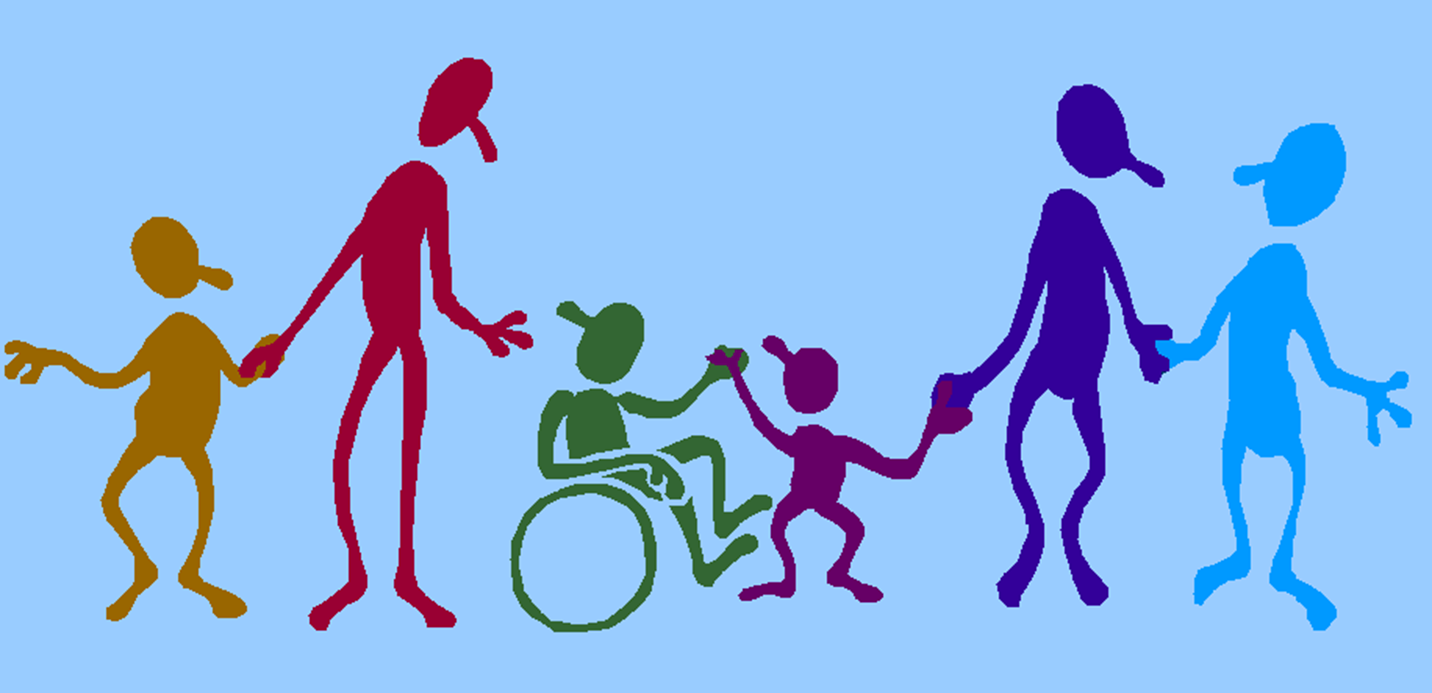 ჩანს, რომ მასწავლებელთა დიდი ნაწილი იყენებს სასწავლო პროცესში სხეულის ენას, თუმცა დასაფიქრებელია ისიც, რომ საკმაოდ ანგარიშგასაწევ  ნაწილს არ აქვს პასუხი აღნიშნულზე.
მასწავლებლები მიიჩნევენ, რომ სტერეოტიპული შეხედულებების დასაძლევად ისინი მუშაობენ, მაგრამ მშობელთა ნაწილის პასუხები გვაფიქრებინებს, რომ მასწავლებლებს სჭირდებათ უფრო მეტი აქტიურობა.
საჯარო სამართლის იურიდიული პირი - ბათუმის შოთა რუსთაველის სახელმწიფო უნივერსიტეტი
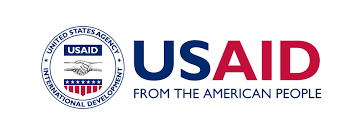 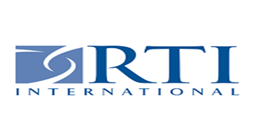 ინტერვიუ ფოკუს ჯგუფისთვის(დირექტორი, ადმინისტრაცია, სპეცმასწავლებელი)
შედეგები:
საჯარო სამართლის იურიდიული პირი - ბათუმის შოთა რუსთაველის სახელმწიფო უნივერსიტეტი
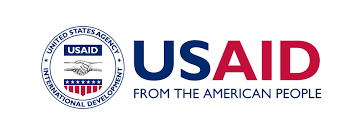 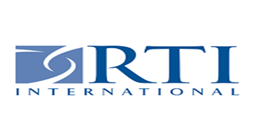 ინტერვიუ ფოკუს ჯგუფისთვის(დირექტორი, ადმინისტრაცია, სპეც მასწავლებელი)
შედეგები:
საჯარო სამართლის იურიდიული პირი - ბათუმის შოთა რუსთაველის სახელმწიფო უნივერსიტეტი
გარემოს ადაპტაციის შეფასების ცხრილი
გარემოს ადაპტაციის შეფასების ცხრილი
გარემოს ადაპტაციის შეფასების ცხრილი
რესურსების შეფასების ცხრილი
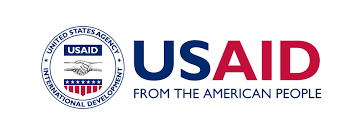 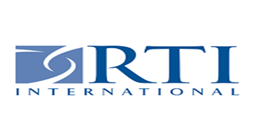 გარემოსა და რესურსების შეფასება
შედეგები:
საჯარო სამართლის იურიდიული პირი - ბათუმის შოთა რუსთაველის სახელმწიფო უნივერსიტეტი
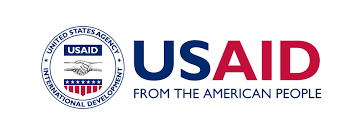 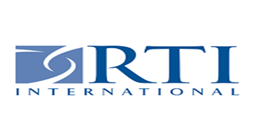 საგაკვეთილო პროცესზე დაკვირვება
კლასი: მეორე და მესამე 
დაკვირვება განხორციელდა 

 სასწავლო მასალის, ინფორმაციის მიწოდების მრავალფეროვნებაზე (ვიზუალური მინიშნებები, ილუსტრაციები, ფოტოები, ცხრილები, პოსტერები, ილუსტრირებული წიგნები, ვიდეომასალები, აუდიომასალები); 
 რამდენად იგებს სსსმ მოსწავლეები გადაცემულ ინფორმაციას და რა გზებით ახერხებს პედაგოგი, მასალა მისაწვდომი გახადოს თითოეული მათგანისათვის, თუ კი პრობლემა იჩენს თავს;
 სწავლებისას რამდენად გამოიყენება მულტისენსორული მიდგომა;
 რამდენადაა გამოხატვის მრავალფეროვნება უზრუნველყოფილი (აქტივობებში ეძლევათ თუ არა მოსწავლეებს საკუთარი შეხედულებები გადმოსცენ შემდეგი საშუალებებით: ძერწვით, ხატვით, თხრობით პროცესში ჩართვით, ინსცენირებაში მონაწილეობით, სხეულის ენით და ა. შ).
საჯარო სამართლის იურიდიული პირი - ბათუმის შოთა რუსთაველის სახელმწიფო უნივერსიტეტი
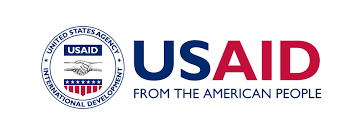 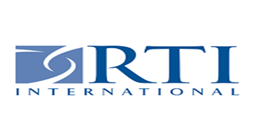 საგაკვეთილო პროცესზე დაკვირვება
საჯარო სამართლის იურიდიული პირი - ბათუმის შოთა რუსთაველის სახელმწიფო უნივერსიტეტი
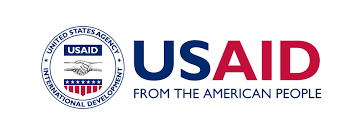 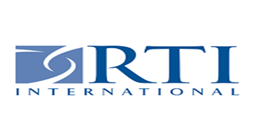 სასწავლო პროცესზე დაკვირვების შედეგების ანალიზი
საჯარო სამართლის იურიდიული პირი - ბათუმის შოთა რუსთაველის სახელმწიფო უნივერსიტეტი
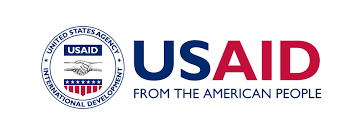 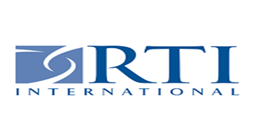 სასწავლო პროცესზე დაკვირვების შედეგების ანალიზი
საჯარო სამართლის იურიდიული პირი - ბათუმის შოთა რუსთაველის სახელმწიფო უნივერსიტეტი
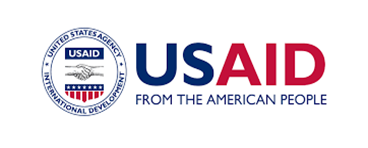 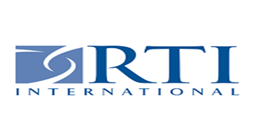 დასკვნები:
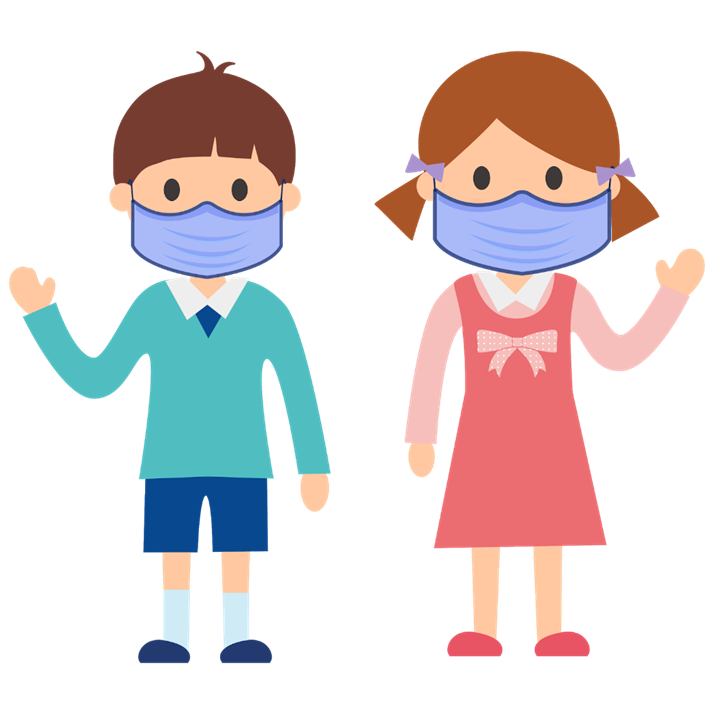 საჯარო სამართლის იურიდიული პირი - ბათუმის შოთა რუსთაველის სახელმწიფო უნივერსიტეტი
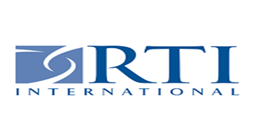 რეკომენდაციები ინტერვენციისათვის
მნიშვნელოვანია:
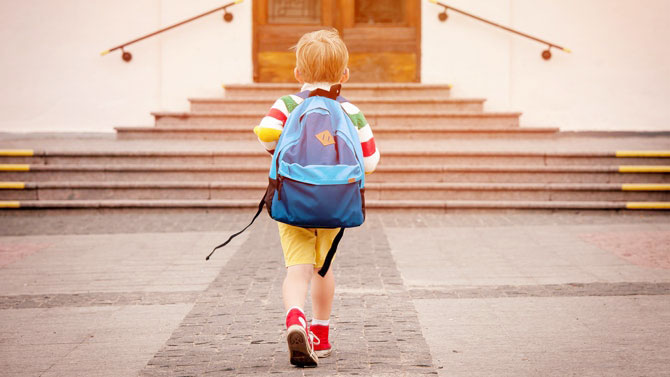 საჯარო სამართლის იურიდიული პირი - ბათუმის შოთა რუსთაველის სახელმწიფო უნივერსიტეტი
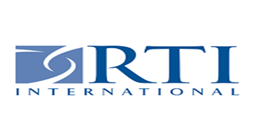 რეკომენდაციები ინტერვენციისათვის
მნიშვნელოვანია:
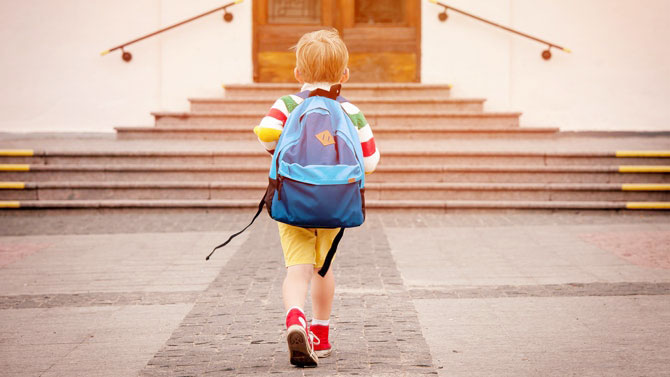 საჯარო სამართლის იურიდიული პირი - ბათუმის შოთა რუსთაველის სახელმწიფო უნივერსიტეტი
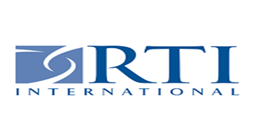 ინტერვენცია
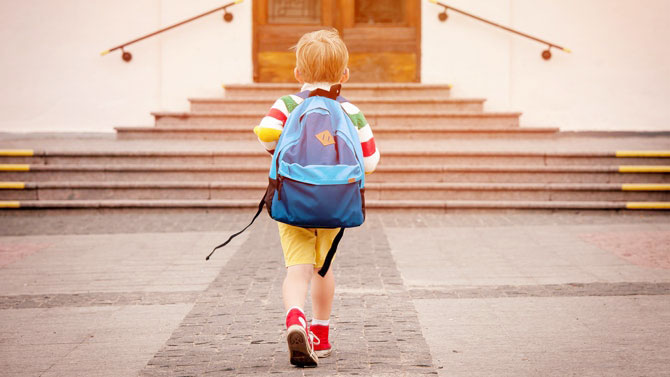 საჯარო სამართლის იურიდიული პირი - ბათუმის შოთა რუსთაველის სახელმწიფო უნივერსიტეტი
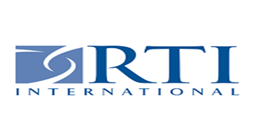 მე და საზოგადოება
დედამიწის დაბინძურება დასუფთავება


მასწავლებელი თაბახის ორ ფურცელზე გამოსახავს ორ დედამიწას, ერთს მხიარულს მეორეს მოწყენილს. შემდეგ მოძებნის აპლიკაციებს სხვადასხვა მოქმედებებით, რომლებიც ხელს უწყობენ დედამიწის დასუფთავებას. მაგალითად: ხის დარგვა, ველოსიპედით სიარული. ან პირიქით, აპლიკაციები ქმედებებით, რომლებიც აბინძურებენ  დედამიწას. შესაძლებელია, ბავშვებს თავად ვთხოვოთ ასეთი აპლიკაციების, ნახატების მომზადება და შესაბამის ადგილას განთავსება.
აქტივობის განხორციელებისას ბავშვები განივითარებენ მხედველობითი აღქმის, ყურადღების კონცენტრაციის, შემოქმედებითობის, წარმოსახვის, მეტყველების უნარებს. 
მასწავლებელი იმუშავებს ბავშვებთან მარტივი, თანმიმდევრული ინსტრუქციებით და მოდელირებით. 
შთაბეჭდილებებს ბავშვები გამოხატავენ სიტყვიერად ან ჟესტებით.
საჯარო სამართლის იურიდიული პირი - ბათუმის შოთა რუსთაველის სახელმწიფო უნივერსიტეტი
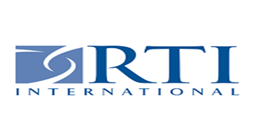 საჯარო სამართლის იურიდიული პირი - ბათუმის შოთა რუსთაველის სახელმწიფო უნივერსიტეტი
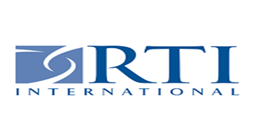 მათემატიკა
საჯარო სამართლის იურიდიული პირი - ბათუმის შოთა რუსთაველის სახელმწიფო უნივერსიტეტი
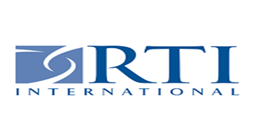 ქართული ენა და ლიტერატურა
აქტივობის შესრულებისას ბავშვებს უვითარდებათ თანმიმდევრობით თხრობის, მეტყველების, წაკითხულის გააზრების, თვალსაჩინოების საშუალებით თხრობის უნარები. 
ზღაპრის კითხვის დაწყებამდე მასწავლებელს უნდა ჰქონდეს ორგანიზებული სურათიანი ბარათები. 
სსსმ მოსწავლეებს ბარათებთან ერთად გაუადვილდებათ სიუჟეტის და პერსონაჟების აღქმა.
აქტივობის შემდეგ, შეფასებისას მოსწავლეებს შეუძლიათ თავიანთი შთაბეჭდილებები გამოხატონ სიტყვიერად ან ჟესტებით.

ა
საჯარო სამართლის იურიდიული პირი - ბათუმის შოთა რუსთაველის სახელმწიფო უნივერსიტეტი
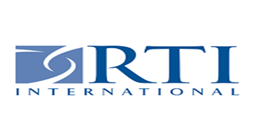 საჯარო სამართლის იურიდიული პირი - ბათუმის შოთა რუსთაველის სახელმწიფო უნივერსიტეტი
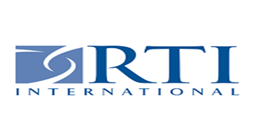 ინტერვენცია
საჯარო სამართლის იურიდიული პირი - ბათუმის შოთა რუსთაველის სახელმწიფო უნივერსიტეტი
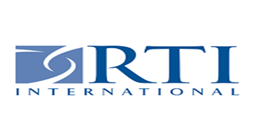 ინტერვენცია
საჯარო სამართლის იურიდიული პირი - ბათუმის შოთა რუსთაველის სახელმწიფო უნივერსიტეტი
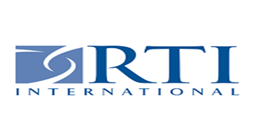 ინტერვენცია
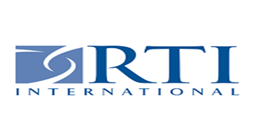 ინტერვენცია
დასკვნის სახით შეიძლება ითქვას:
საჯარო სამართლის იურიდიული პირი - ბათუმის შოთა რუსთაველის სახელმწიფო უნივერსიტეტი
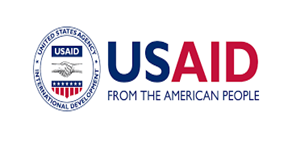 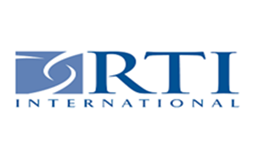 ინტერვენციის შედეგები
საჯარო სამართლის იურიდიული პირი - ბათუმის შოთა რუსთაველის სახელმწიფო უნივერსიტეტი
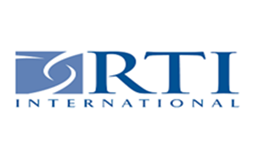 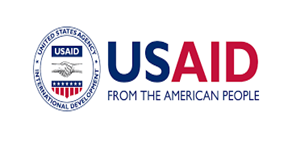 დასკვნა
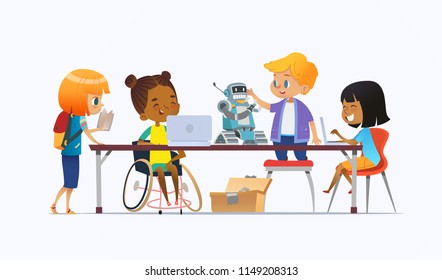 კვლევით დასტურდება:
საჯარო სამართლის იურიდიული პირი - ბათუმის შოთა რუსთაველის სახელმწიფო უნივერსიტეტი
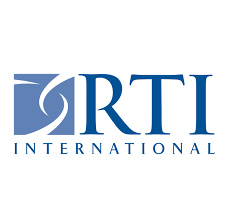 გმადლობთ ყურადღებისთვის!
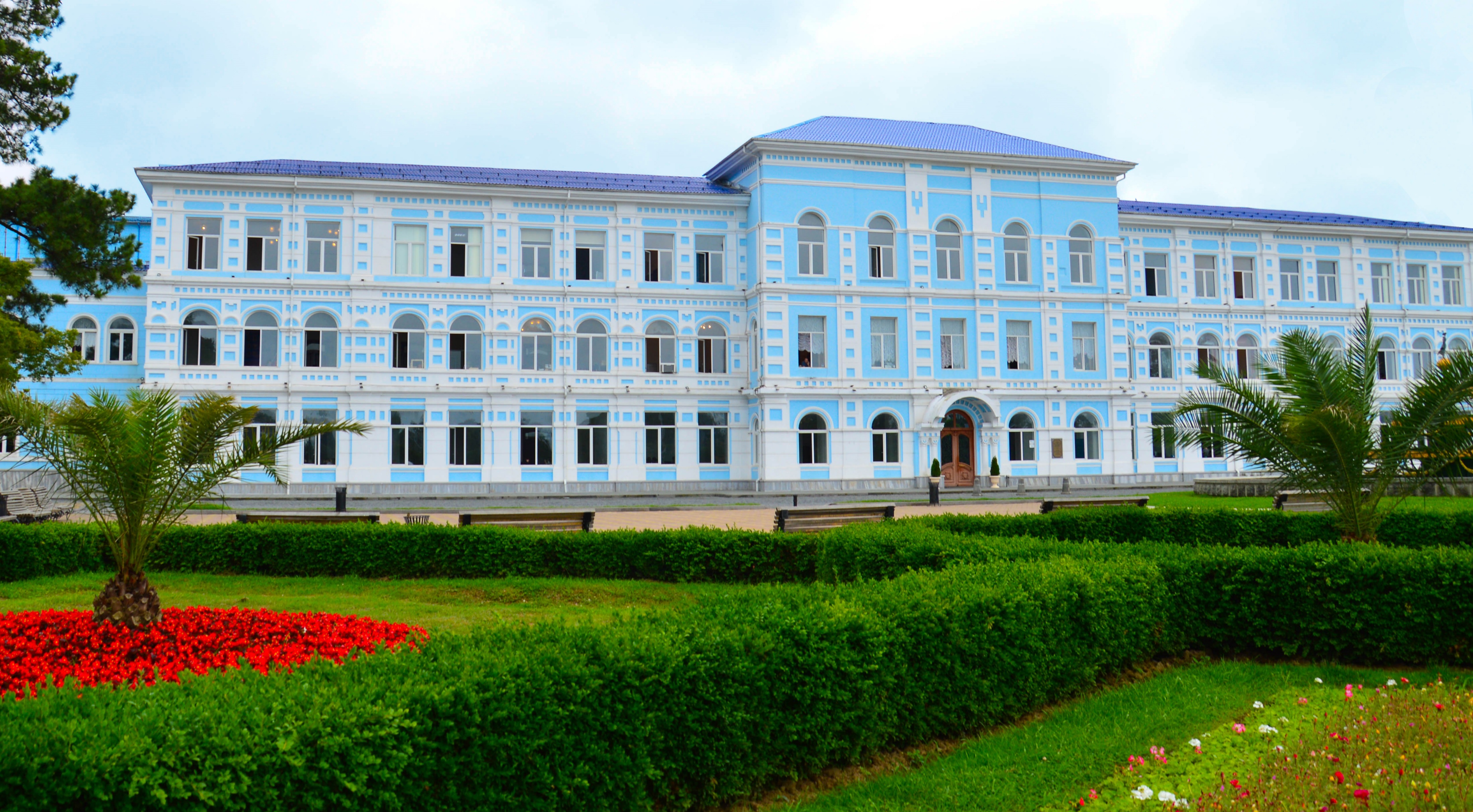 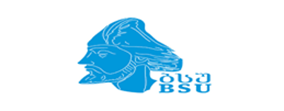